Target Hardening4 D’s of CRIME PREVENTION
Deny access

Delay the act

Detect the crime

Deter the attack
9/24/2014
1
Target Hardening4 D’s of CRIME PREVENTION
The National Crime Prevention Institute (NCPI) teaches a theory of prevention call the Four D’s as follows:

Deny – the use or access to the criminal.

Delay – methods used to slow down the criminal.

Detect – the bad guys before or after the crime has been committed.

Deter – the criminal from choosing one victim in favor of another.
9/24/2014
2
Target Hardening
The next few slides will give you more information on target hardening your property.  This includes door and window locks, signage used on the property and security lighting basics.
9/24/2014
3
Target Hardening Safety vs. Security
9/24/2014
4
Safety vs. Security
Safer because you have a gated community?

Not necessarily!

Security is a bout technical measures, like the strength of the locks on your doors and windows.

Safety is about the likelihood that you’ll actually suffer from some sort of attack.

Security measures like locking doors and windows, not leaving valuables in plain view etc. must be followed by your residents to help deter criminal activity.
9/24/2014
5
Target HardeningSecurity devices
9/24/2014
6
Exterior doors
Solid core wood or metal.
	They are much harder to kick open.

180 degree eye viewers 
	in all entry doors.
	Optional: Extra viewer at eye level 
	for children or handicap.

Hinge pins required for exterior 
hinges. (Storage room doors)
9/24/2014
7
Doors & Locks (dead bolts)
Single cylinder metal dead
bolts on all single entry doors
(with a 1 inch-throw)
                                                                           1”
Anti-wrench collar                                       throw
Anti- 
wrench 
collar
9/24/2014
8
Doors & Locks (strike plate)
Security strike plates are
recommended on all entry
doors (4-screws)

2 inch minimum length screws 
are required in strike plates. 
Where construction permits 
and not required for metal
frames.
2 inch minimum length screws
9/24/2014
9
Doors & Locks
If doors and locks are 
broken, the door is not
secure.

Replace damaged 
door or lock as soon as 
possible for the safety
of the resident.
9/24/2014
10
Windows
Windows are left unlocked more 
often than doors are.

Remind residents to keep windows 
closed and locked!

There are many ways to secure 
windows depending on the type.  
Consult with your maintenance staff for 
the best way to secure the 
windows in your community.
9/24/2014
11
WindowsSome ways to secure them:Lift & Slide Protection
Thumbscrew locks or Wooden dowels 
placed In the track.


Use pins or screws to prevent lifting.
9/24/2014
12
Arcadia/Sliding Glass Doors
Even when latched, the door can 
still be lifted out of the track.


This technique allows the door lock 
to be lifted up and out.
9/24/2014
13
Arcadia/Sliding Glass Doors
Screw
In
upper
track
Some ways to secure them:Lift & Slide Protection										    

To deter this security issue,                                                           
slide the arcadia door open                                                                                          
and insert a pan/round head screw                                                      
in the upper track until the                                                          
door can shut completely.                            

Additional locking hardware 
is available at most home 
repair stores.
9/24/2014
14
Arcadia/Sliding Glass Doors
Additional Options:

Thick dowel in 
       track.

B. 	Charlie Bar

C. 	Pins
9/24/2014
15
Maintenance
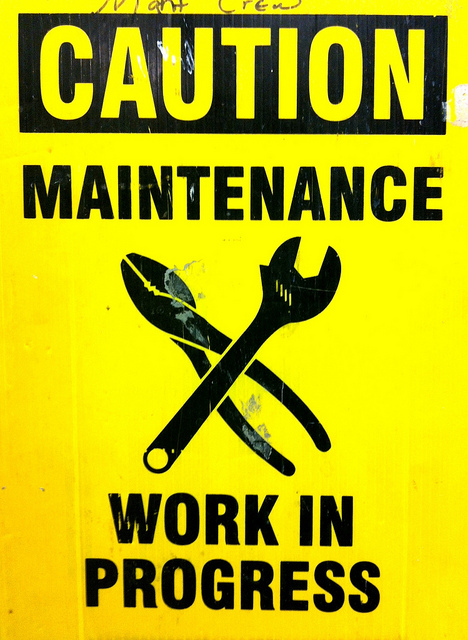 9/24/2014
16
Maintenance
Ask, “What does the  exterior of 
the property say to a criminal?”.

Keep property well maintained
to send the “right” message.
9/24/2014
17